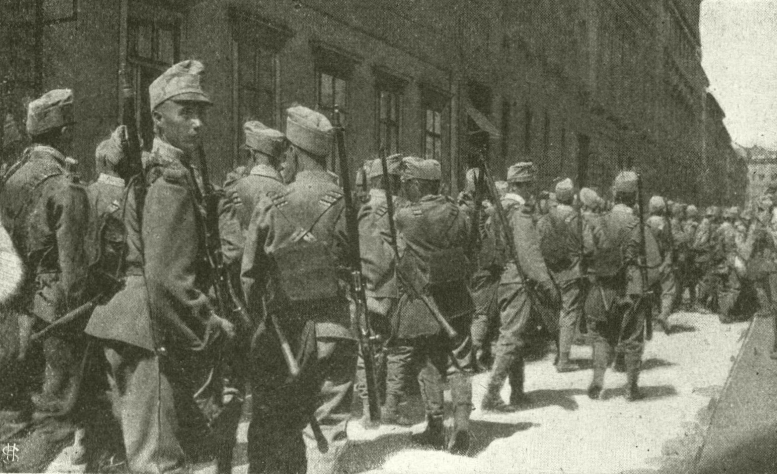 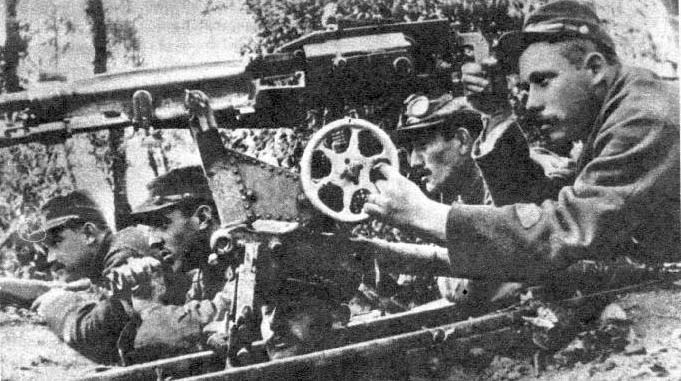 AZ ELSŐ VILÁGHÁBORÚKEZDETE ÉS ELSŐ ÉVEI1914 -1916
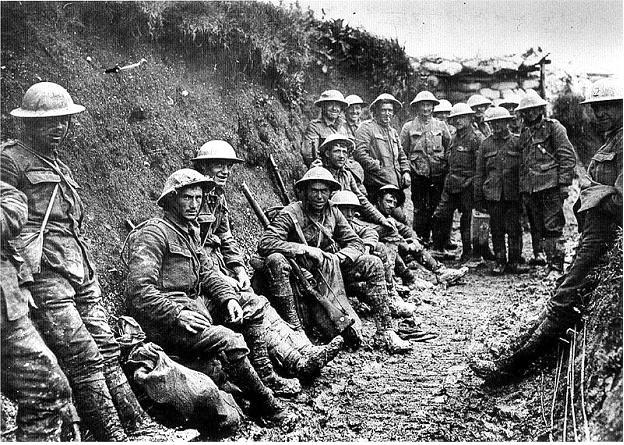 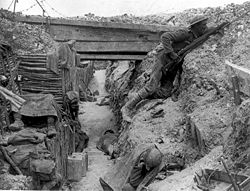 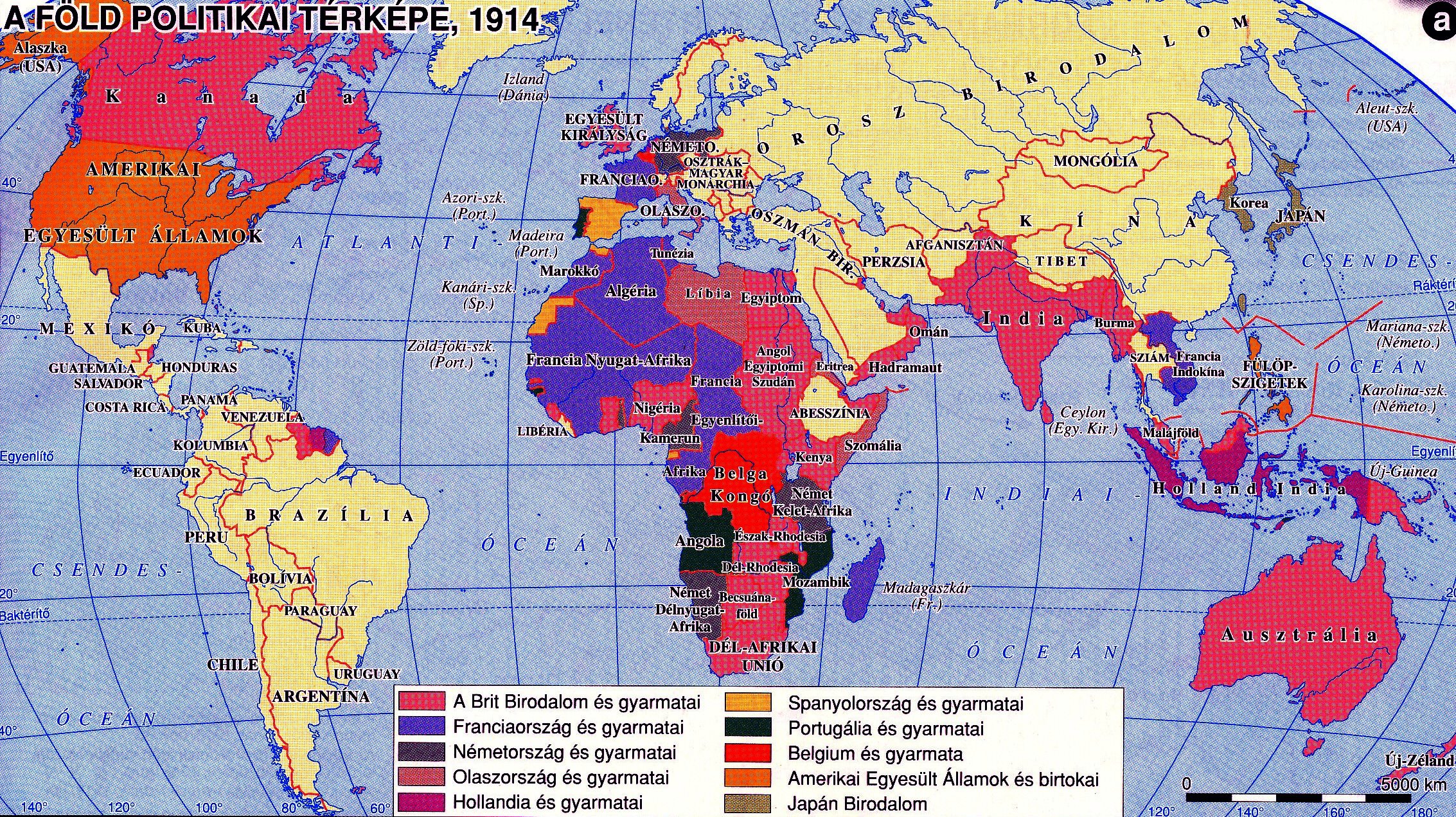 A casus belli - a közvetlen háborús indok
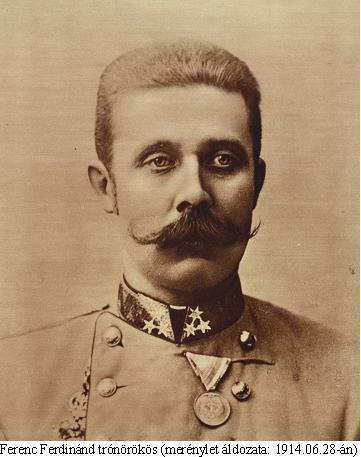 1914. június 28-án Ferenc Ferdinánd trónörökös, egy boszniai hadgyakorlat megtekintésére utazott Szarajevóba.A hadgyakorlattal egyébként épp az volt a célja a Monarchiának, hogy demonstrálja erejét a forrongó Balkánon. Délelőtt merényletet kíséreltek meg a trónörökös ellen, amit ugyan ő maga sértetlenül túlélt, ám kíséretének egyik tagja – egy katonatiszt – megsebesült. Nem sokkal később Ferenc Ferdinánd útra kelt, hogy meglátogassa a kórházban a katonatisztet, ám útközben
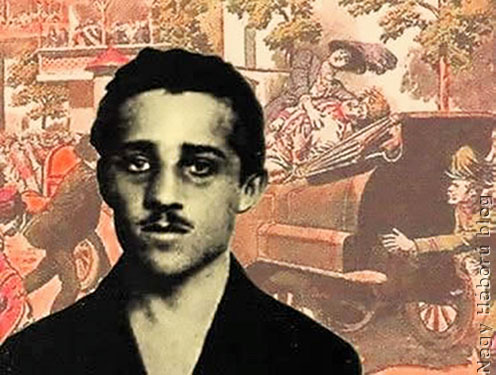 Gavrilo Princip, a Fekete Kéz nevű titkos szerb szervezet tagja pisztollyal halálosan megsebesítette a trónörököst és feleségét.
Ferenc Ferdinánd osztrák trónörökös
Képek  a merényletről,                   ami megváltoztatta a világot
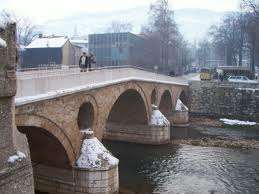 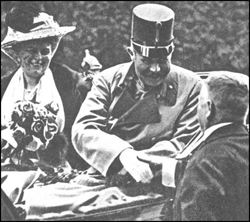 A 
merénylethelyszíne
Az áldozatok
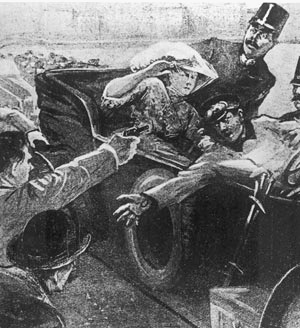 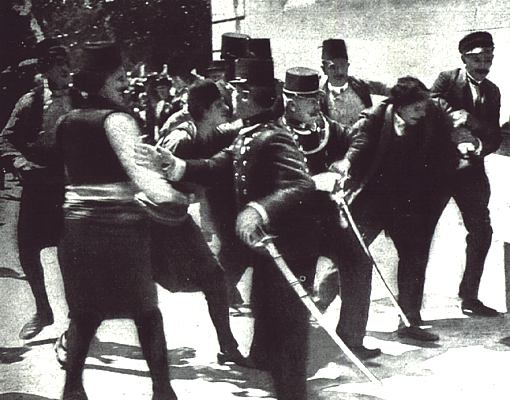 A gyilkoslövések
Gavrilo Principelfogása
A merényletet követően Bécsben és Budapesten egyaránt fellángoltak a szerbellenes indulatok, Ferenc József pedig II. Vilmos német császárhoz fordult, levelében utalva arra, hogy Szerbiával az ellentétek soha nem simulhatnak el.Helmuth Johannes Ludwig von Moltke német vezérkari főnök kifejtette: az erőviszonyok most a legkedvezőbbek, 1914 után csak romlani fognak, mert Oroszország vasúti hálózatot épít ki, s ezzel mobilabbá teszi hadseregét. A válasz tehát ez volt: most, vagy soha!.
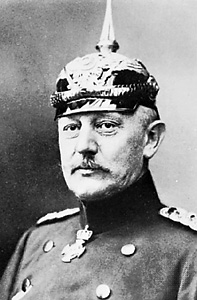 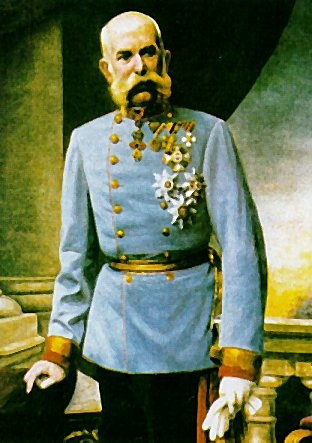 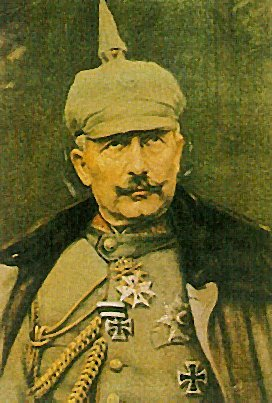 Moltke német vezérkari főnök
Kölcsönös levélváltás
II. Vilmos Németországcsászára
Ferenc József az Osztrák-Magyar Monarchiacsászára
Erőviszonyok és haditervek
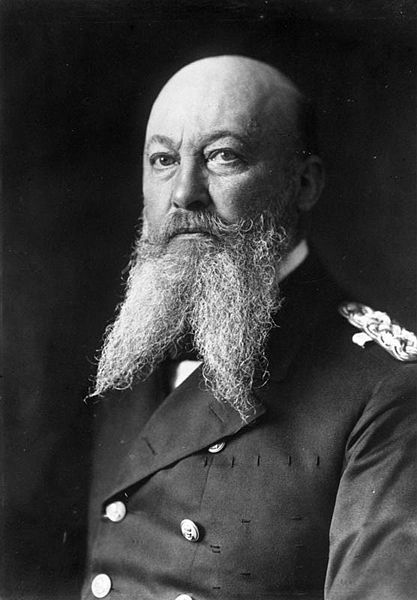 Németország 60 milliós lakossága mintegy 4 milliós hatalmas hadsereggel rendelkezett. Mérete mellett a német hadsereg erőssége volt fejlett tüzérsége is, ám haditengerészete Alfred Tirpitz tengernagy munkássága ellenére is jóval elmaradt Angliától.Ugyancsak Németország erejét gyengítette földrajzi elhelyezkedése, mivel az Antant két legerősebb állama – Oroszország és Franciaország – fogta közre keletről és nyugatról.
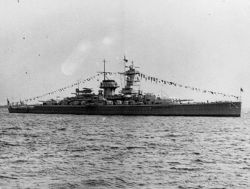 Az admirálisról elnevezett csatahajó
Alfred von Tirpitz (1849 – 1930)német admirális, a Német Császári Haditengerészet vezetője 1916-ig, a korlátlan tengeralattjáró háború egyik fő kidolgozója. Neve összeforr a német flotta fejlesztési programmal.
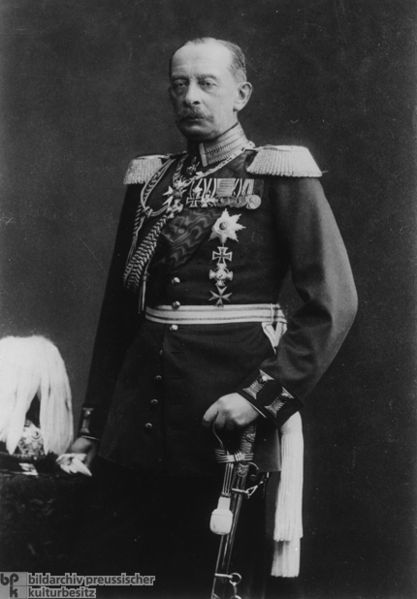 Alfred Schlieffen, aki 1891-1906 közt a német vezérkar főnöke volt.A Blitzkrieg (villámháborús stratégia kidolgozója).Korszerű haditerve a kétfrontos háború esetére két egymást követő – és nem egyidejű – háborús tevékenységet javasolt.Utóda Helmuth Moltke 1914-ben már a konkrét hadműveletekkel foglalkozva hűen Schlieffen tervéhez, a német haderő mintegy hat hét alatt lezajló döntő győzelmét akarta elérni a francia hadsereg fölött. A gyorsított hadműveletekkel egyidejűleg a Monarchia csapatainak fel kellett volna tartóztatnia az orosz és a szerb erőket, majd a német és osztrák csapatoknak együttesen keletre fordulva kellett volna legyűrnie a hatalmas cári hadakat.
Alfred Graf von Schlieffen (1833 -  1913) német katona, tábornok, vezérkari főnök, a híres ún. Schlieffen-terv megalkotója.
Hadüzenetek –                     a hadicselekmények kezdete
Egy hónappal a merénylet után, július 28-án Bécs hadat üzent Szerbiának, s a csapatok megindultak délre.
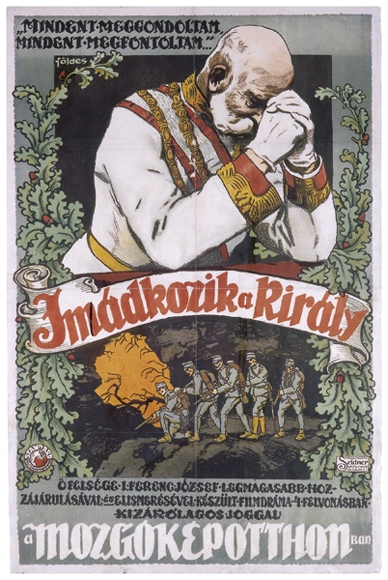 „Leghőbb vágyam volt, hogy az Isten kegyelméből még hátralévő éveimet a béke művének szentelhessem, és népeimet a háború áldozataitól és terheitől megóvhassam.
A gondviselés másként határozott. (…)
Mindent megfontoltam és meggondoltam.
Nyugodt lelkiismerettel lépek a kötelesség útjára.”
                                   Ferenc József kiáltványából
Propaganda plakát 1914-ből
Hadiesemények 1914-1916
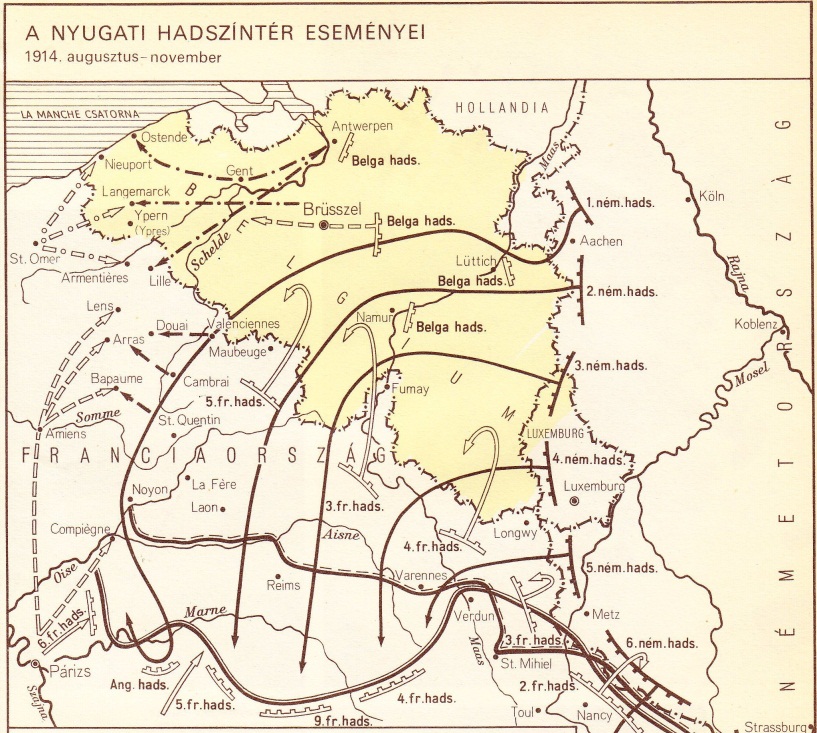 Nyugati front: Augusztus 4-én a német haderő megindította a támadást a francia hadsereg átkarolására és Párizs elfoglalására.Azonban szeptember 5-én a verduni erődtől Párizsig tartó kelet-nyugati vonalon a francia hadvezetés megállította a németeket.Első marne-i csata
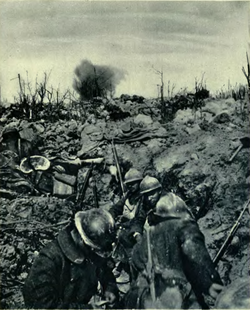 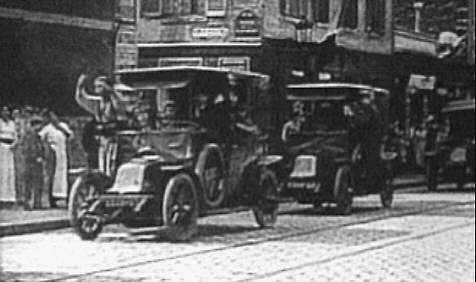 Moltke idegösszeomlást kapott a stratégiai terv befuccsolása hallatán, elrendelte a visszavonulást, majd a császárnak bejelentette, hogy a háború elveszett.
Párizsi taxik szállítják a katonákat a frontra
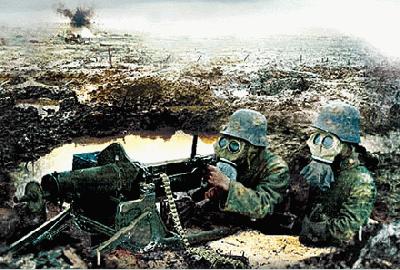 Nem sokkal később kezdetét vette az első ypres-i csata. Az erőviszonyok kiegyenlítettek voltak, és november közepére mindkét fél kimerülté vált. November végén a romló időjárás berekesztette a harcokat, ezzel a nyugati fronton megkezdődött az állóháború.
Keleti front:
Gáz támadás ypres-i csatában
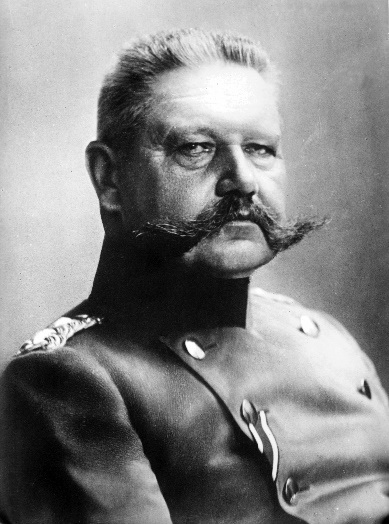 Az eredeti német haditerv azzal számolt, hogy a teljes haderőt a nyugati frontra csoportosítja. Azzal Moltke is tisztában volt, hogy a Monarchia egymaga nem bír el az orosz és szerb hadsereggel, de arra számítottak, hogy az oroszok csak lassan tudnak majd felfejlődni, és mire Keleten komolyabbra fordul a helyzet, már kezükben lesz a francia kapituláció. Nem így történt, ugyanis az oroszok gyorsabban tudtak mozgósítani, mint azt bárki hitte volna, és már 1914 augusztus 7-én megtámadták Németországot.
Paul Ludwig von Hindenburg ( 1847 –  1934 )német tábornok és nemzeti hős, majd az első világháború után a weimari köztársaság birodalmi elnöke
A nyugati fronton az 1914-15-ös év mérlegét német szempontból rontotta az Antant erők partraszállása Törökországban, a Dardanellálnál (Gallipoli 1915 április 25). Ez utóbbi esemény hátterében állt, hogy a németek mellé állt Törökország lezárta a Fekete és Földközi tenger közötti szorosokat, így megakadályozta az összeköttetést Oroszország és a nyugati hatalmak közt. A Gallipolinál vívott harcok angol szempontból kudarccal zárultak
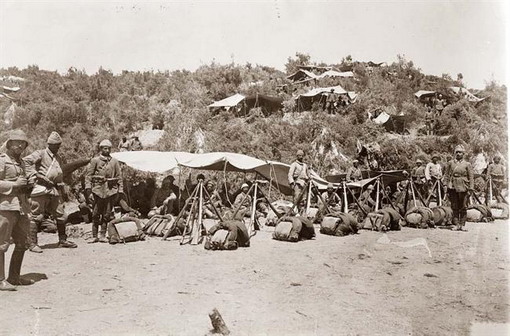 Ausztrál katonák Gallipolinál
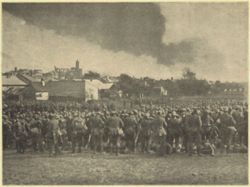 A diadalmas gorlicei áttörés: A sok véráldozat és kudarc után, 1915 május 2-án Gorlice környékén a német és a osztrák-magyar hadsereg sikeresen áttört az orosz vonalakon és egyetlen hónap alatt 150 km-t nyomult előre.Így az egész keleti front áthelyeződött az orosz területekre, és Lengyelország teljes területe a Központi hatalmak birtokába került.
Monarchia talán legnagyobbkatonai sikere 1915-ben aGorlicei áttörés
1916Nyugati front:A nyugati hadszíntéren kezdődött a világháború egyik legnagyobb méretű csatája, a verduni hadművelet.Verdunt négy hónapi ostrom alatt sem tudták bevenni a németek, a két fél vesztesége elérte az egymillió főt. Az antant ellentámadás a sommei csatával kezdődött, és eredménytelenül végződött.
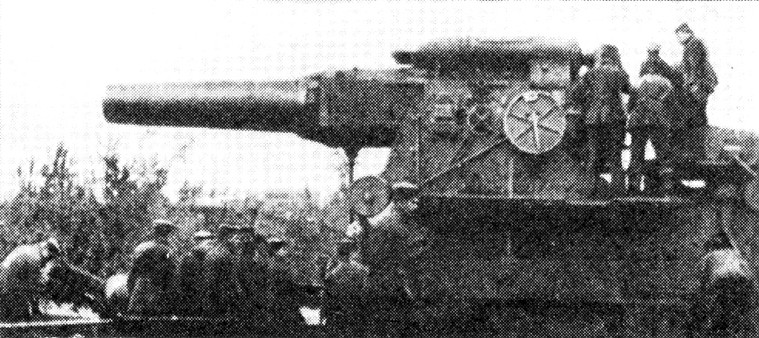 „Kövér Berta” a német hadsereg420mm-es mozsárágyúja
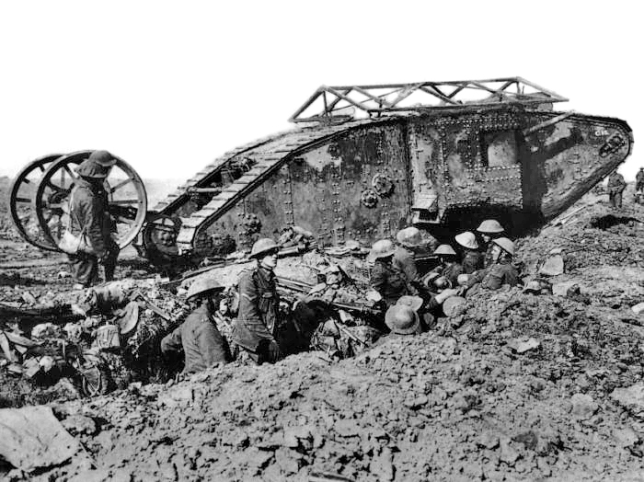 Angol „tank”a sommei csatában
Qveen Mary angol csatahajó elsüllyedta jütlandi csatában
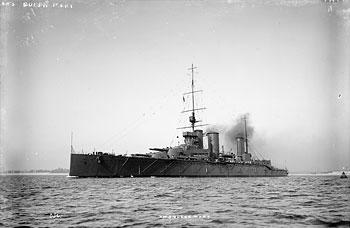 A jütlandi tengeri csata a németek és az angolok között zajlott, melyben az angoloknak ugyan nagyobb veszteségeik voltak, ám a németek a tengeri blokádot nem tudták áttörni.
Keleti front:A keleti fronton Bruszilov tábornok sikeres offenzívát indított, és következményeképpen a Kárpátokig nyomta vissza a német-osztrák csapatokat.
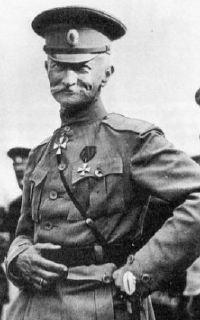 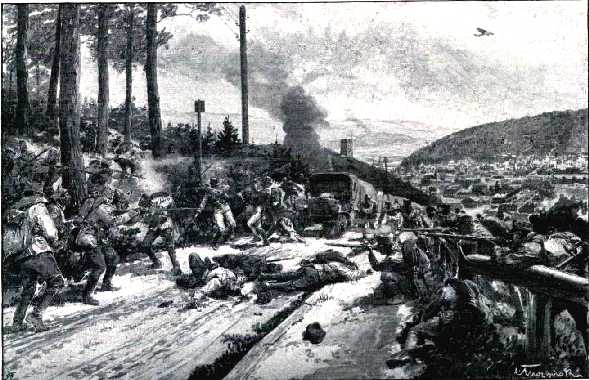 A monarchia csapatai Bukarestben
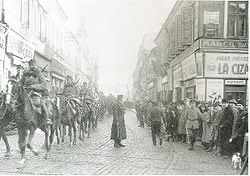 Bruszilov tábornok, és az általavezetett orosz támadás
Déli frontok:Az orosz offenzíva sikere a románokat elhatározásra bírta, betörtek Erdélybe. A magyar-osztrák csapatok nemcsak visszaverték a behatolókat, hanem a németek segítségével megindultak a romániai hadműveletek, melyek elfoglalták Bukarestet is. Románia megszállás alá került.Az olasz fronton folytatódtak az isonzói összecsapások a monarchia hadserege és az olaszok között.
Az Isonzó folyó völgyea 12 véres csata helyszíne
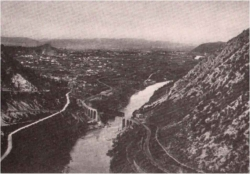 A háború első szakaszának mérlege
A nyugati fronton az állóháború a verduni és sommei harcok után fokozatosan a központi hatalmak végső kimerülését kezdték előrevetíteni. A keleti fronton átmenetileg ugyan a központi hatalmak kerültek fölénybe a Bruszilov offenzíva megállításával és Románia megszállásával, ám a Monarchia erőtartalékai végzetesen kimerültek.
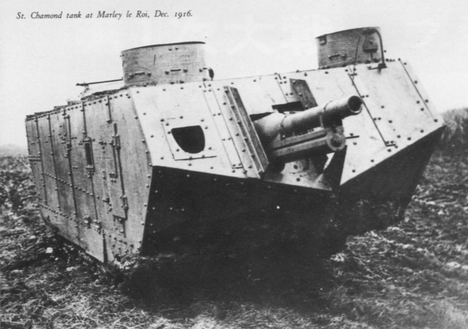 A fegyver, mely megoldást jelenthetett volna az állóháborúra
Súlyosbította a helyzetet, hogy Ferenc József császár 1916 november 21-én (86 évesen) meghalt. Az új uralkodó IV. Károly pedig már a békekötés irányába tett lépéseket. Németország ugyancsak 1916 végén szintén jelezte békekötési szándékát.
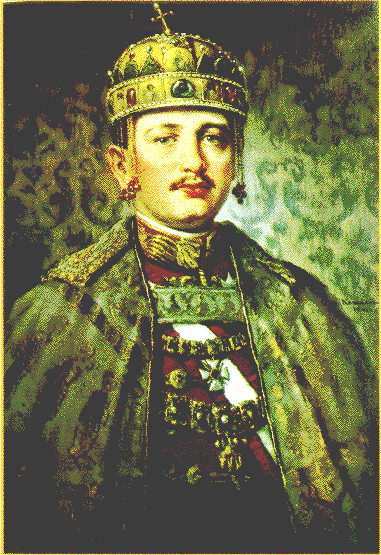 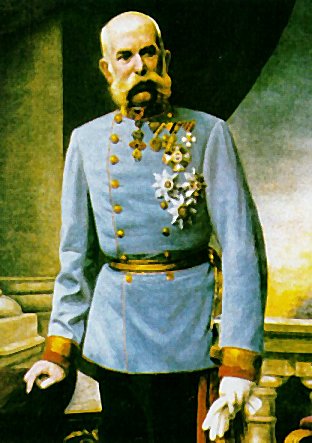 Utóda
Ferenc József császár
IV. Károly császár